Naïve Bayes and Hadoop
Shannon Quinn
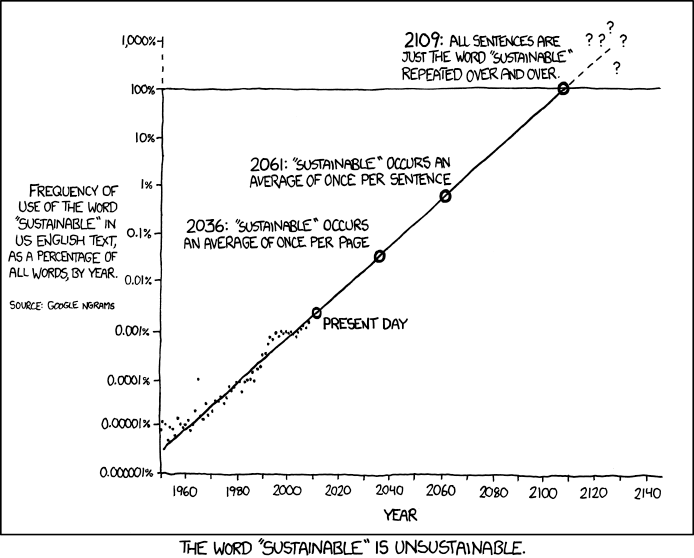 http://xkcd.com/ngram-charts/
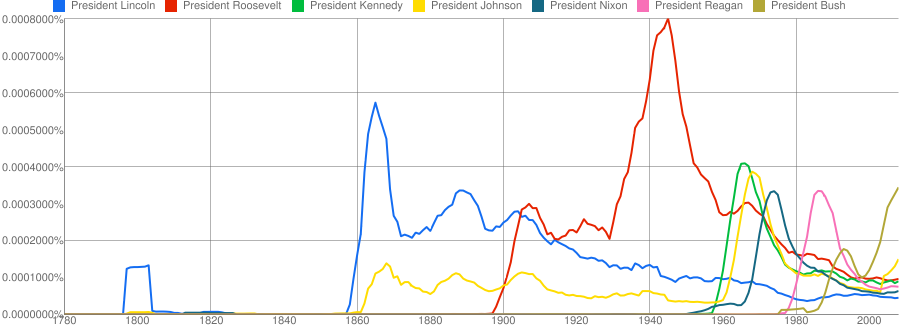 Coupled Temporal Scoping of Relational Facts. P.P. Talukdar, D.T. Wijaya and T.M. Mitchell. In Proceedings of the ACM International Conference on Web Search and Data Mining (WSDM), 2012

Understanding Semantic Change of Words Over Centuries. D.T. Wijaya and R. Yeniterzi. In Workshop on Detecting and Exploiting Cultural Diversity on the Social Web (DETECT), 2011 at CIKM 2011
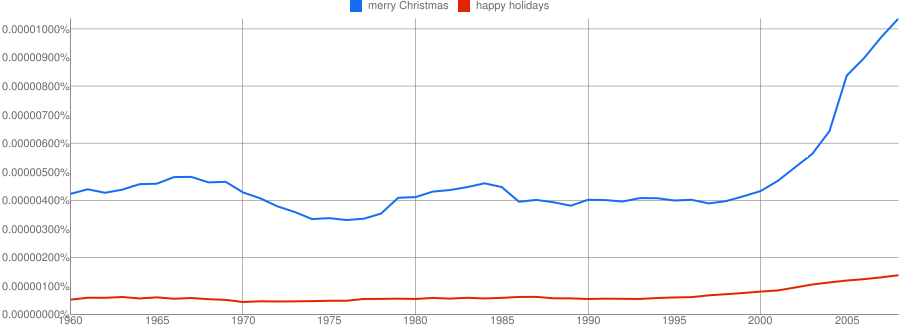 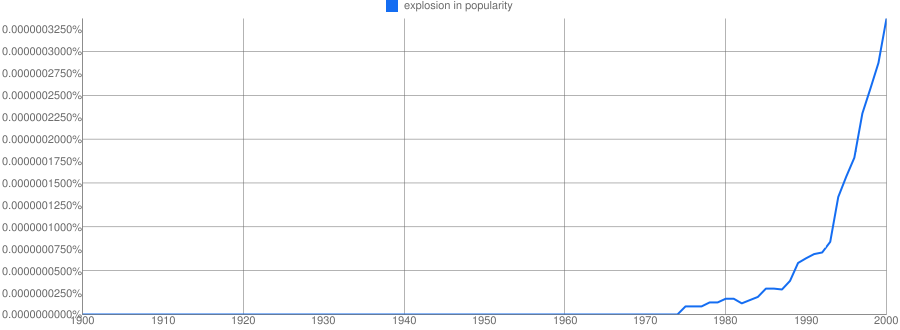 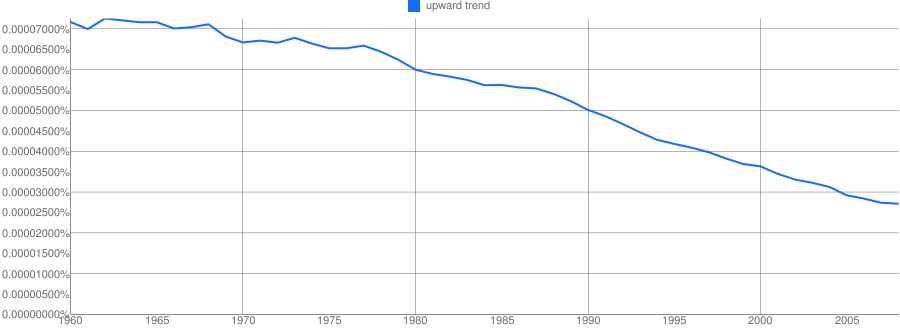 Some of A Joint Distribution
Flashback
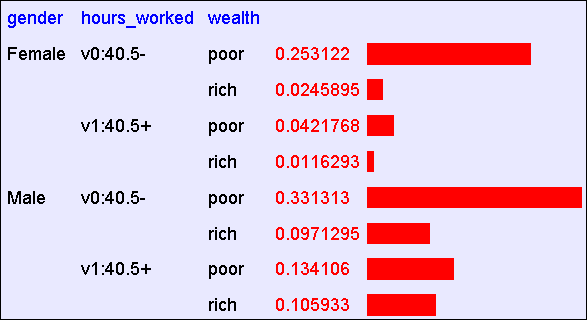 Size of table: 

215=32768  (if all binary)   avg of 1.5 examples per row

Actual m = 1,974,927, 360 (if continuous attributes binarized)
Abstract:  Predict whether income exceeds $50K/yr based on census data. Also known as "Census Income" dataset.  [Kohavi, 1996]
Number of Instances:  48,842 
Number of Attributes:  14 (in UCI’s copy of dataset) + 1; 3 (here)
Naïve Density Estimation
The problem with the Joint Estimator is that it just mirrors the training data (and is *hard* to compute).
We need something which generalizes more usefully.


The naïve model generalizes strongly:
Assume that each attribute is distributed independently of any of the other attributes.
Copyright © Andrew W. Moore
Using the Naïve Distribution
Once you have a Naïve Distribution you can easily compute any row of the joint distribution.
Suppose A, B, C and D are independently distributed. What is P(A ^ ~B ^ C ^ ~D)?
Copyright © Andrew W. Moore
Using the Naïve Distribution
Once you have a Naïve Distribution you can easily compute any row of the joint distribution.
Suppose A, B, C and D are independently distributed. What is P(A ^ ~B ^ C ^ ~D)?

 P(A) P(~B) P(C) P(~D)
Copyright © Andrew W. Moore
Naïve Distribution General Case
Suppose X1,X2,…,Xd are independently distributed.
So if we have a Naïve Distribution we can construct any row of the implied Joint Distribution on demand.

How do we learn this?
Copyright © Andrew W. Moore
Learning a Naïve Density Estimator
MLE
Dirichlet (MAP)
Another trivial learning algorithm!
Copyright © Andrew W. Moore
Independently Distributed Data
Review: A and B are independent if 
Pr(A,B)=Pr(A)Pr(B)
Sometimes written:

A and B are conditionally independent given C if Pr(A,B|C)=Pr(A|C)*Pr(B|C)
Written
Copyright © Andrew W. Moore
Bayes Classifiers
If we can do inference over Pr(X,Y)…
… in particular compute Pr(X|Y) and Pr(Y).
We can compute
Can we make this interesting? Yes!
Key ideas:
Pick the class variable Y
Instead of estimating P(X1,…,Xn,Y) = P(X1)*…*P(Xn)*Y, estimate P(X1,…,Xn|Y) = P(X1|Y)*…*P(Xn|Y)
Or, assume P(Xi|Y)=Pr(Xi|X1,…,Xi-1,Xi+1,…Xn,Y) 
Or, that Xi is conditionally independent of every Xj, j!=i, given Y.

How to estimate?
MLE
The Naïve Bayes classifier – v1
Dataset: each example has
A unique id id
Why? For debugging the feature extractor
d attributes X1,…,Xd
Each Xi takes a discrete value in dom(Xi)
One class label Y in dom(Y)
You have a train dataset and a test dataset
The Naïve Bayes classifier – v1
You have a train dataset and a test dataset
Initialize an “event counter” (hashtable) C
For each example id, y, x1,….,xd in train:
C(“Y=ANY”) ++;   C(“Y=y”) ++
For j in 1..d:
C(“Y=y ^ Xj=xj”) ++
For each example id, y, x1,….,xd in test:
For each y’ in dom(Y):
Compute Pr(y’,x1,….,xd) = 




Return the best y’
The Naïve Bayes classifier – v1
You have a train dataset and a test dataset
Initialize an “event counter” (hashtable) C
For each example id, y, x1,….,xd in train:
C(“Y=ANY”) ++;   C(“Y=y”) ++
For j in 1..d:
C(“Y=y ^ Xj=xj”) ++
For each example id, y, x1,….,xd in test:
For each y’ in dom(Y):
Compute Pr(y’,x1,….,xd) = 




Return the best y’
This will overfit, so …
The Naïve Bayes classifier – v1
You have a train dataset and a test dataset
Initialize an “event counter” (hashtable) C
For each example id, y, x1,….,xd in train:
C(“Y=ANY”) ++;   C(“Y=y”) ++
For j in 1..d:
C(“Y=y ^ Xj=xj”) ++
For each example id, y, x1,….,xd in test:
For each y’ in dom(Y):
Compute Pr(y’,x1,….,xd) = 




Return the best y’
where:
qj = 1/|dom(Xj)|
qy = 1/|dom(Y)|
m=1
This will underflow, so …
The Naïve Bayes classifier – v1
You have a train dataset and a test dataset
Initialize an “event counter” (hashtable) C
For each example id, y, x1,….,xd in train:
C(“Y=ANY”) ++;   C(“Y=y”) ++
For j in 1..d:
C(“Y=y ^ Xj=xj”) ++
For each example id, y, x1,….,xd in test:
For each y’ in dom(Y):
Compute log Pr(y’,x1,….,xd) = 




Return the best y’
where:
qj = 1/|dom(Xj)|
qy = 1/|dom(Y)|
m=1
The Naïve Bayes classifier – v2
For text documents, what features do you use?
One common choice:
X1 = first word in the document
X2 = second word in the document
X3 = third …
X4 = …
…
But: Pr(X13=hockey|Y=sports) is probably not that different from Pr(X11=hockey|Y=sports)…so instead of treating them as different variables, treat them as different copies of the same variable
The Naïve Bayes classifier – v1
You have a train dataset and a test dataset
Initialize an “event counter” (hashtable) C
For each example id, y, x1,….,xd in train:
C(“Y=ANY”) ++;   C(“Y=y”) ++
For j in 1..d:
C(“Y=y ^ Xj=xj”) ++
For each example id, y, x1,….,xd in test:
For each y’ in dom(Y):
Compute Pr(y’,x1,….,xd) = 




Return the best y’
The Naïve Bayes classifier – v2
You have a train dataset and a test dataset
Initialize an “event counter” (hashtable) C
For each example id, y, x1,….,xd in train:
C(“Y=ANY”) ++;   C(“Y=y”) ++
For j in 1..d:
C(“Y=y ^ Xj=xj”) ++
For each example id, y, x1,….,xd in test:
For each y’ in dom(Y):
Compute Pr(y’,x1,….,xd) = 




Return the best y’
The Naïve Bayes classifier – v2
You have a train dataset and a test dataset
Initialize an “event counter” (hashtable) C
For each example id, y, x1,….,xd in train:
C(“Y=ANY”) ++;   C(“Y=y”) ++
For j in 1..d:
C(“Y=y ^ X=xj”) ++
For each example id, y, x1,….,xd in test:
For each y’ in dom(Y):
Compute Pr(y’,x1,….,xd) = 




Return the best y’
The Naïve Bayes classifier – v2
You have a train dataset and a test dataset
Initialize an “event counter” (hashtable) C
For each example id, y, x1,….,xd in train:
C(“Y=ANY”) ++;   C(“Y=y”) ++
For j in 1..d:
C(“Y=y ^ X=xj”) ++
For each example id, y, x1,….,xd in test:
For each y’ in dom(Y):
Compute log Pr(y’,x1,….,xd) = 




Return the best y’
where:
qj = 1/|V|
qy = 1/|dom(Y)|
m=1
Complexity of Naïve Bayes
Sequential reads
You have a train dataset and a test dataset
Initialize an “event counter” (hashtable) C
For each example id, y, x1,….,xd in train:
C(“Y=ANY”) ++;   C(“Y=y”) ++
For j in 1..d:
C(“Y=y ^ X=xj”) ++
For each example id, y, x1,….,xd in test:
For each y’ in dom(Y):
Compute log Pr(y’,x1,….,xd) = 




Return the best y’
Complexity: O(n), n=size of train
where:
qj = 1/|V|
qy = 1/|dom(Y)|
m=1
Sequential reads
Complexity: O(|dom(Y)|*n’), n’=size of test
MapReduce!
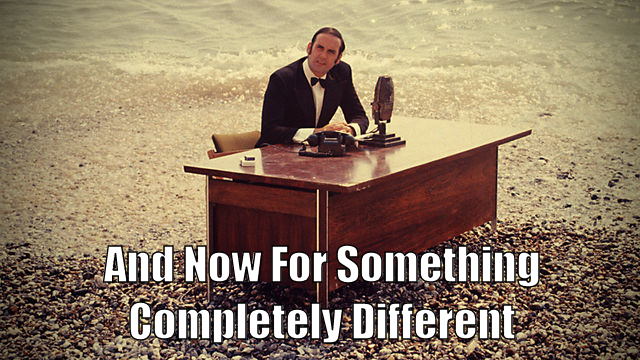 Inspiration not Plagiarism
This is not the first lecture ever on Mapreduce
I borrowed from William Cohen, who borrowed from Alona Fyshe, and she borrowed from:
Jimmy Lin
 http://www.umiacs.umd.edu/~jimmylin/cloud-computing/SIGIR-2009/Lin-MapReduce-SIGIR2009.pdf
Google
http://code.google.com/edu/submissions/mapreduce-minilecture/listing.html
http://code.google.com/edu/submissions/mapreduce/listing.html
Cloudera
http://vimeo.com/3584536
[Speaker Notes: Before we get started - is anyone familiar with map reduce?]
Introduction to MapReduce
3 main phases
Map (send each input record to a key)
Sort (put all of one key in the same place)
Handled behind the scenes in Hadoop
Reduce (operate on each key and its set of values)
Terms come from functional programming:
map(lambda x:x.upper(),[”shannon",”p",”quinn"])[’SHANNON', ’P', ’QUINN']
reduce(lambda x,y:x+"-"+y,[”shannon",”p",”quinn"])”shannon-p-quinn”
MapReduce overview
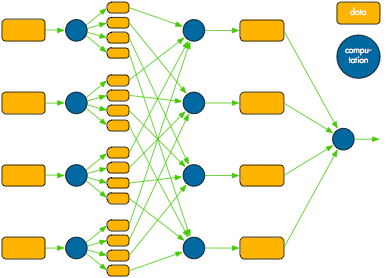 Map
Shuffle/Sort
Reduce
MapReduce in slow motion
Canonical example: Word Count
Example corpus:
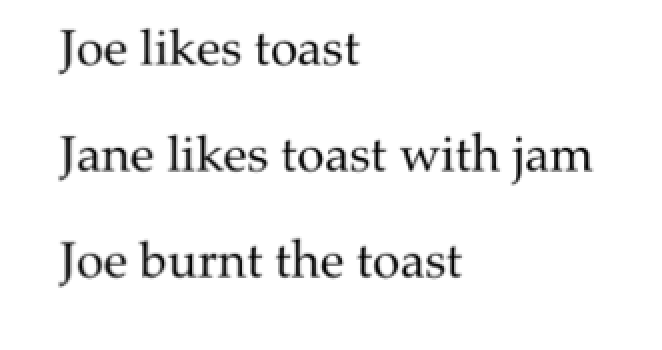 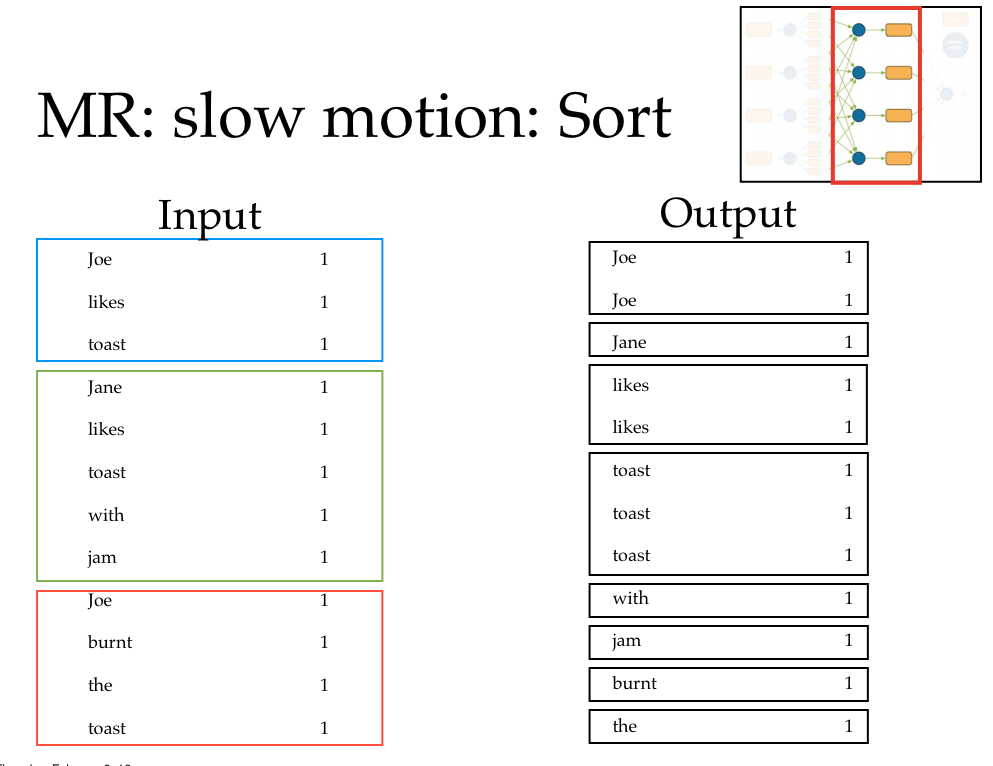 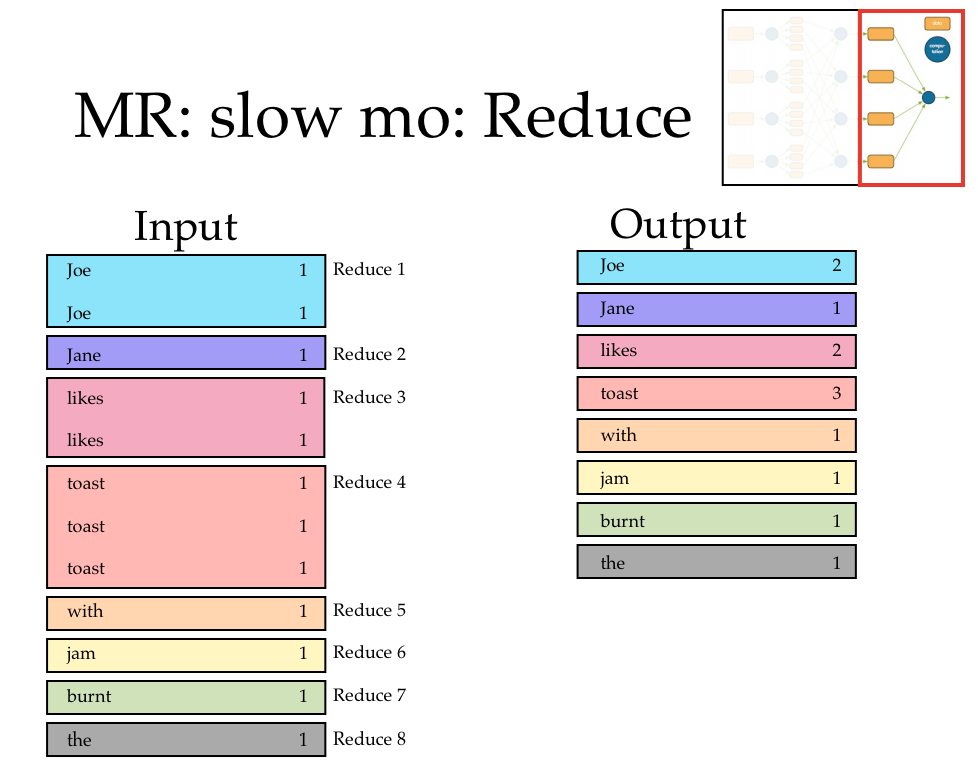 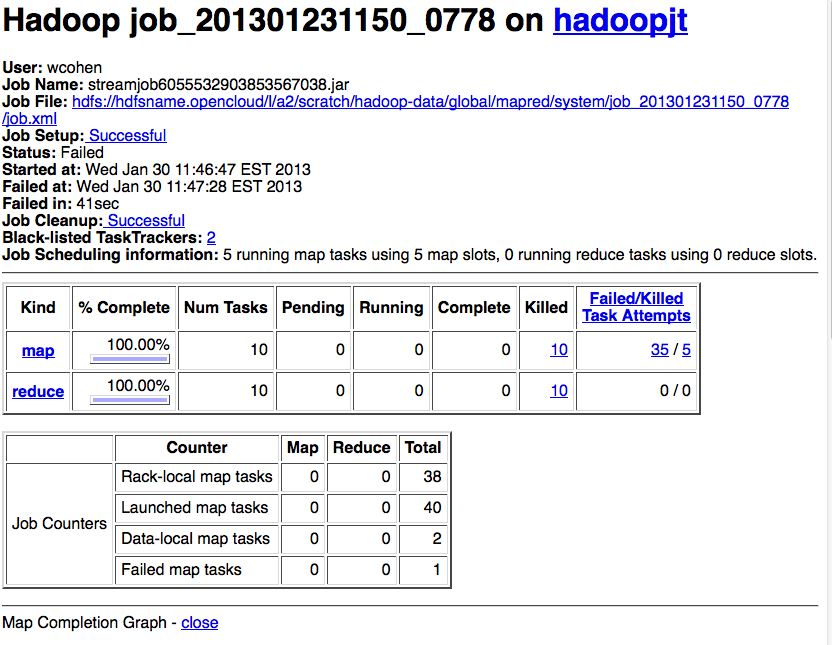 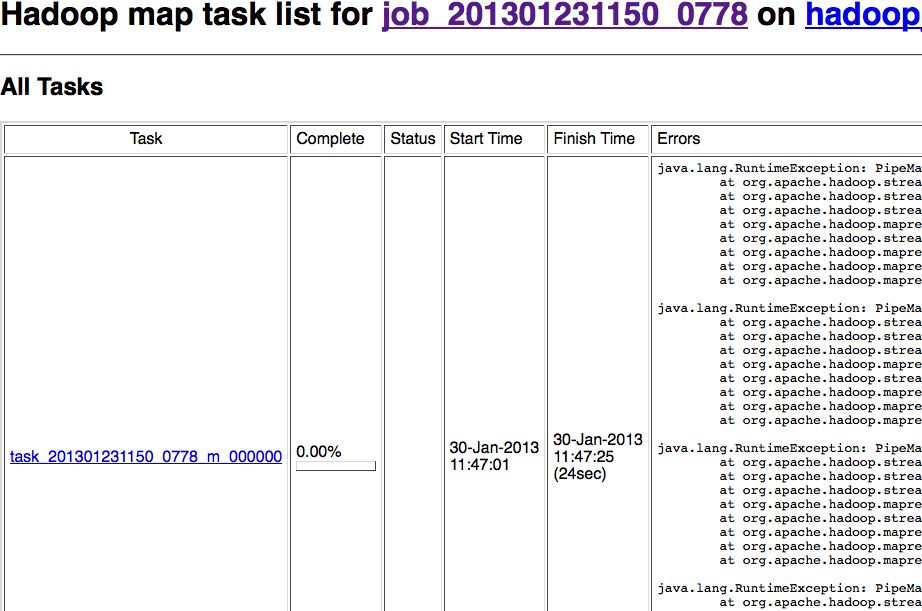 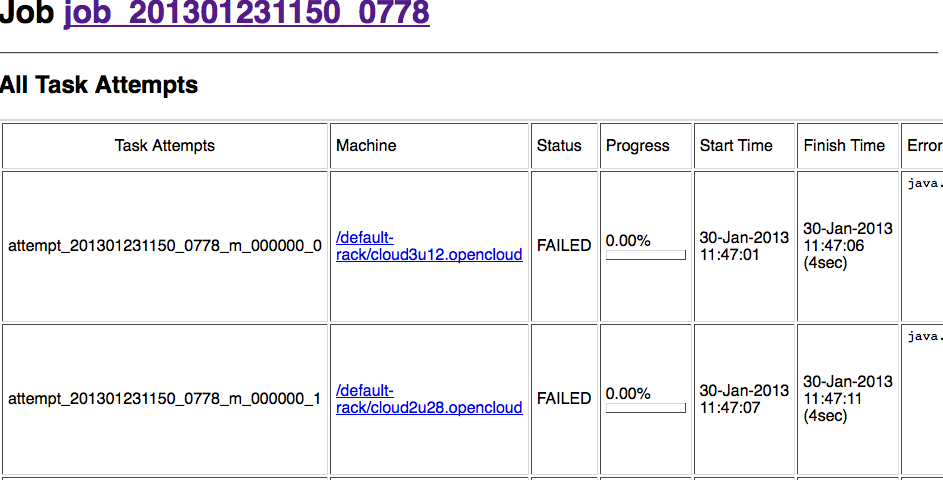 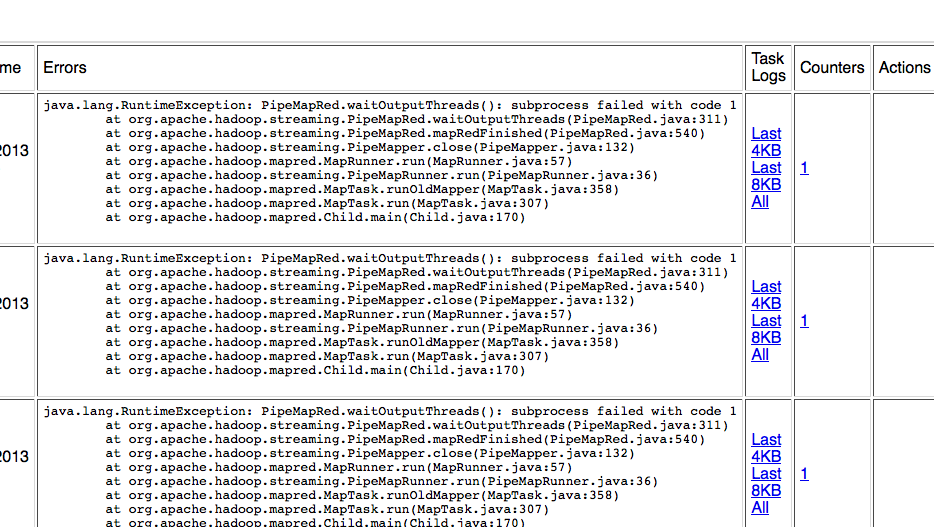 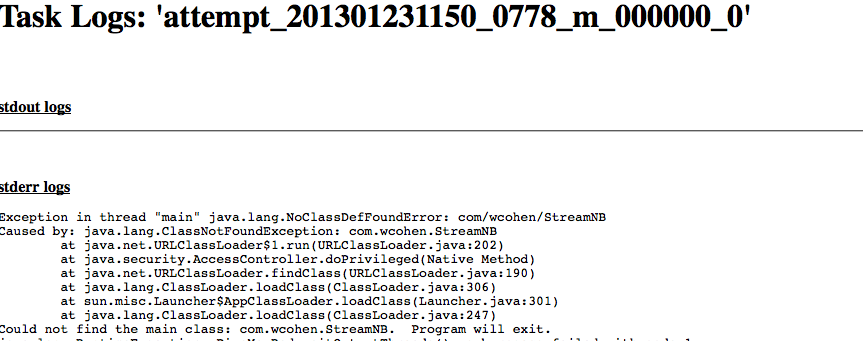 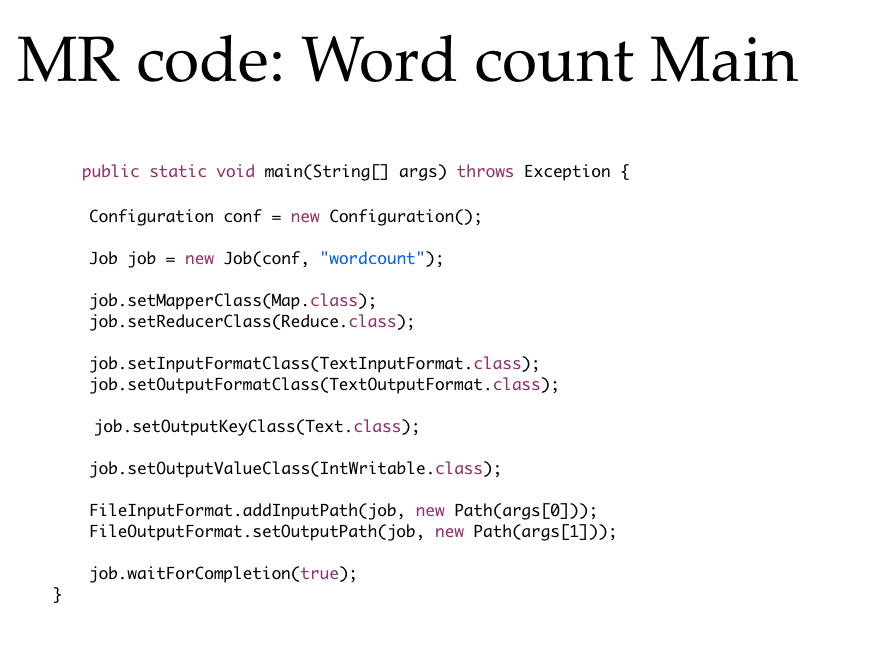 others:
KeyValueInputFormat
SequenceFileInputFormat
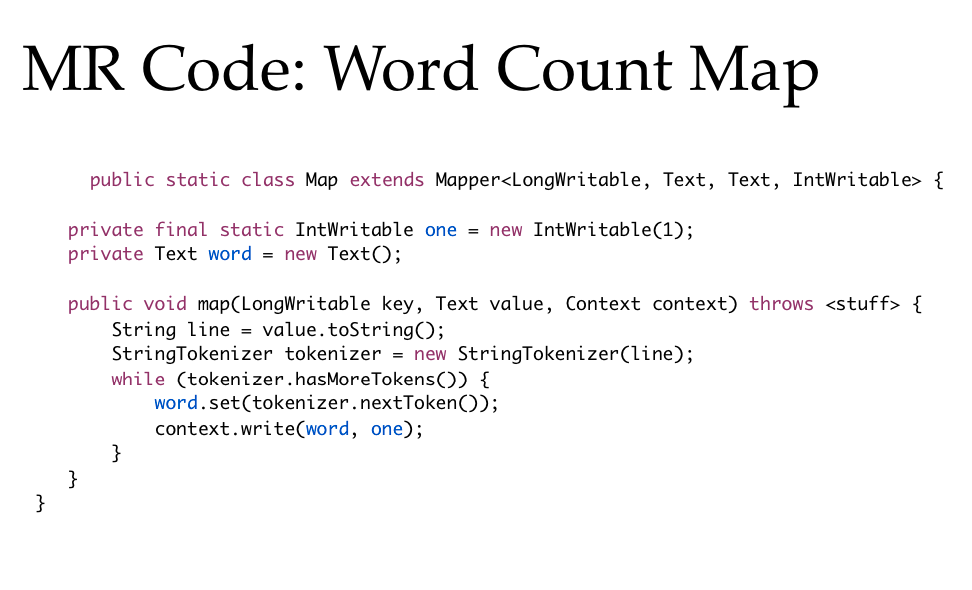 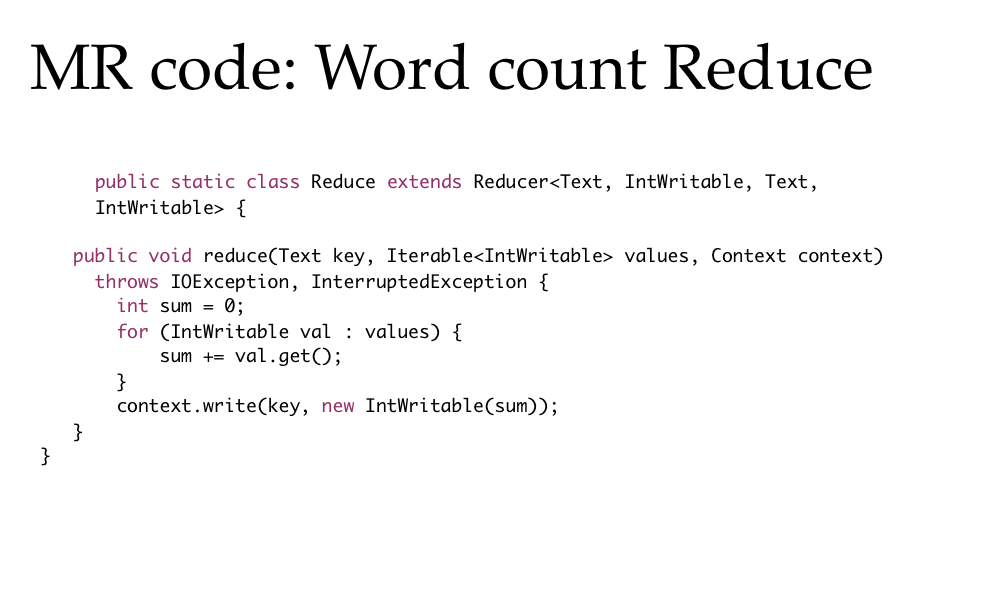 Is any part of this wasteful?
Remember - moving data around and writing to/reading from disk are very expensive operations
No reducer can start until:
all mappers are done 
data in its partition has been sorted
Common pitfalls
You have no control over the order in which reduces are performed
You have “no” control over the order in which you encounter reduce values
Sort of (more later).
The only ordering you should assume is that Reducers always start after Mappers
Common pitfalls
You should assume your Maps and Reduces will be taking place on different machines with different memory spaces
Don’t make a static variable and assume that other processes can read it
They can’t.
It appear that they can when run locally, but they can’t
No really, don’t do this.
Common pitfalls
Do not communicate between mappers or between reducers
overhead is high
you don’t know which mappers/reducers are actually running at any given point
there’s no easy way to find out what machine they’re running on
because you shouldn’t be looking for them anyway
Assignment 1
Naïve Bayes on Hadoop
Document classification
Due Thursday, Jan 29 by 11:59:59pm
Other reminders
If you haven’t yet signed up for a student presentation, do so!
I will be assigning slots starting Friday at 5pm, so sign up before then
You need to be on BitBucket to do this
Mailing list for questions
Office hours Mondays 9-10:30am